Actions collectives AKTOFORMATION DE TUTEURS
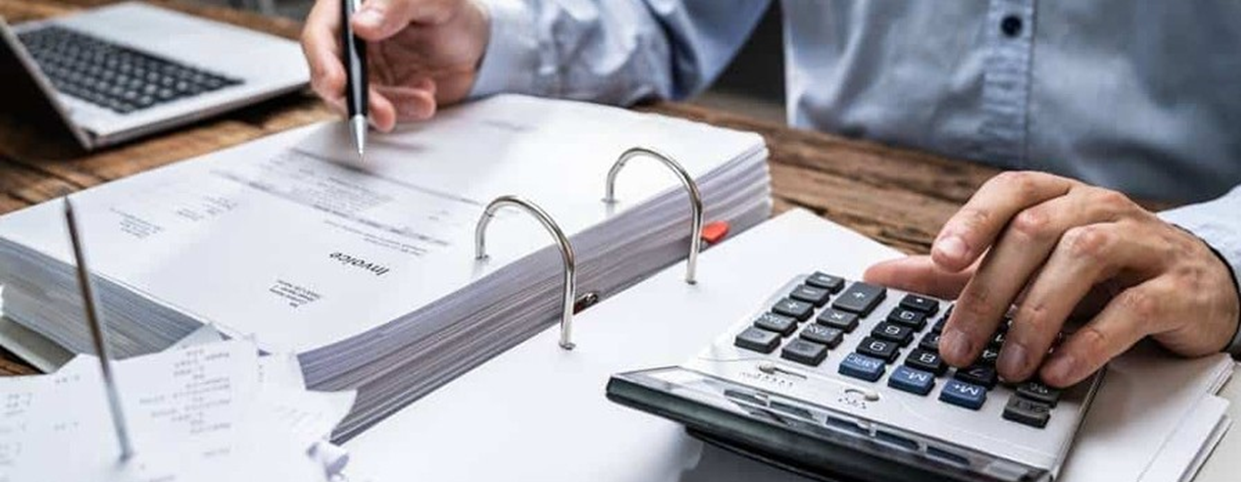 FORMATION INTER
Minimum 4 stagiaires

PARLEZ-EN AUTOUR DE VOUS
LES PROCHAINES DATES 

AIX EN PROVENCE : 28 et 29/11/2024
PARIS : 27 et 28/11/2024

STRASBOURG : 22 et 23/01/2025

CAEN : 05 et  06/02/2025

PARIS : 12 et 13/02/2025

LYON : 15 et 16/01/2025
CLIQUEZ ICI POUR VOUS INSCRIRE À L’UNE DES SESSIONS
Objectifs pédagogiques

Identifier les enjeux et spécificités de la fonction de tuteur
Savoir accueillir  l’alternant ou le nouveau.
Faciliter l’intégration d’un nouveau ou d’un collaborateur qui change de poste ou de fonction
Accompagner le développement de l’apprentissage et l’autonomie professionnelle
Transmettre les savoir-faire
Acquérir des outils et des méthodes d'accompagnement individuel
Développer une communication efficace et adaptée

Construire son PLAN D’ACTIONS
Prix spécial Actions Collectives

784 € HT  pour les 2 jours de formation (hors repas)

POTENTIALS offre aux entreprises non adhérentes à AKTO ce tarif préférentiel
Contactez-nous pour réaliser cette formation en INTRA
VOUS ÊTES UNE ENTREPRISE  ADHERENTE AKTO ?

https://espaceformation.akto.fr
VOUS ÊTES UNE ENTREPRISE  
NON-ADHERENTE AKTO ?
VOUS SOUHAITEZ
ÊTRE  RAPPELÉ ?
service-client@potentials.fr
+33 (0)6 37 62 43 66